Раздел 3.  Методы анализа данных в социологии и маркетинге.
Тема 3.3. Кластерный (таксономический) анализ 
Тема 3.4. Дискриминантный анализ.

1.	Сущность кластерного анализа. 
2.	Статистики связанные с кластерным анализом. 
3.	Дискриминантный анализ.

Основная цель 
Термин кластерный анализ (впервые ввел Tryon, 1939) в действительности включает в себя набор различных алгоритмов классификации. Общий вопрос, задаваемый исследователями во многих областях, состоит в том, как организовать наблюдаемые данные в наглядные структуры, т.е. развернуть таксономии. Например, биологи ставят цель разбить животных на различные виды, чтобы содержательно описать различия между ними. В соответствии с современной системой, принятой в биологии, человек принадлежит к приматам, млекопитающим, амниотам, позвоночным и животным. Заметьте, что в этой классификации, чем выше уровень агрегации, тем меньше сходства между членами в соответствующем классе. Человек имеет больше сходства с другими приматами (т.е. с обезьянами), чем с "отдаленными" членами семейства млекопитающих (например, собаками) и т.д.
Проверка статистической значимости 
Заметим, что предыдущие рассуждения ссылаются на алгоритмы кластеризации, но ничего не упоминают о проверке статистической значимости. Фактически, кластерный анализ является не столько обычным статистическим методом, сколько "набором" различных алгоритмов "распределения объектов по кластерам". Существует точка зрения, что в отличие от многих других статистических процедур, методы кластерного анализа используются в большинстве случаев тогда, когда вы не имеете каких-либо априорных гипотез относительно классов, но все еще находитесь в описательной стадии исследования. Следует понимать, что кластерный анализ определяет "наиболее возможно значимое решение". Поэтому проверка статистической значимости в действительности здесь неприменима, даже в случаях, когда известны p-уровни (как, например, в методе K средних). 
Области применения
Техника кластеризации применяется в самых разнообразных областях. Хартиган (Hartigan, 1975) дал прекрасный обзор многих опубликованных исследований, содержащих результаты, полученные методами кластерного анализа. Например, в области медицины кластеризация заболеваний, лечения заболеваний или симптомов заболеваний приводит к широко используемым таксономиям. В области психиатрии правильная диагностика кластеров симптомов, таких как паранойя, шизофрения и т.д., является решающей для успешной терапии. В археологии с помощью кластерного анализа исследователи пытаются установить таксономии каменных орудий, похоронных объектов и т.д. Известны широкие применения кластерного анализа в маркетинговых исследованиях. В общем, всякий раз, когда необходимо классифицировать "горы" информации к пригодным для дальнейшей обработки группам, кластерный анализ оказывается весьма полезным и эффективным.
Объединение (древовидная кластеризация) 
Общая логика 
Приведенный ранее пример поясняет цель алгоритма объединения (древовидной кластеризации). Назначение этого алгоритма состоит в объединении объектов (например, животных) в достаточно большие кластеры, используя некоторую меру сходства или расстояние между объектами. Типичным результатом такой кластеризации является иерархическое дерево.
Иерархическое дерево 
Рассмотрим горизонтальную древовидную диаграмму. Диаграмма начинается с каждого объекта в классе (в левой части диаграммы). Теперь представим себе, что постепенно (очень малыми шагами) вы "ослабляете" ваш критерий о том, какие объекты являются уникальными, а какие нет. Другими словами, вы понижаете порог, относящийся к решению об объединении двух или более объектов в один кластер.
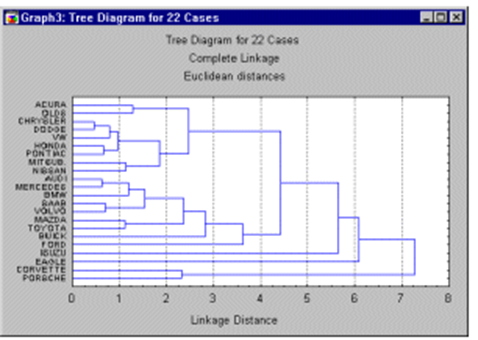 В результате, вы связываете вместе всё большее и большее число объектов и агрегируете (объединяете) все больше и больше кластеров, состоящих из все сильнее различающихся элементов. Окончательно, на последнем шаге все объекты объединяются вместе. На этих диаграммах горизонтальные оси представляют расстояние объединения (в вертикальных древовидных диаграммах вертикальные оси представляют расстояние объединения). Так, для каждого узла в графе (там, где формируется новый кластер) вы можете видеть величину расстояния, для которого соответствующие элементы связываются в новый единственный кластер. Когда данные имеют ясную "структуру" в терминах кластеров объектов, сходных между собой, тогда эта структура, скорее всего, должна быть отражена в иерархическом дереве различными ветвями. В результате успешного анализа методом объединения появляется возможность обнаружить кластеры (ветви) и интерпретировать их.
Меры расстояния
Объединение или метод древовидной кластеризации используется при формировании кластеров несходства или расстояния между объектами. Эти расстояния могут определяться в одномерном или многомерном пространстве. Например, если вы должны кластеризовать типы еды в кафе, то можете принять во внимание количество содержащихся в ней калорий, цену, субъективную оценку вкуса и т.д. Наиболее прямой путь вычисления расстояний между объектами в многомерном пространстве состоит в вычислении евклидовых расстояний. Если вы имеете двух- или трёхмерное пространство, то эта мера является реальным геометрическим расстоянием между объектами в пространстве (как будто расстояния между объектами измерены рулеткой). Однако алгоритм объединения не "заботится" о том, являются ли "предоставленные" для этого расстояния настоящими или некоторыми другими производными мерами расстояния, что более значимо для исследователя; и задачей исследователей является подобрать правильный метод для специфических применений.
Евклидово расстояние. Это, по-видимому, наиболее общий тип расстояния. Оно попросту является геометрическим расстоянием в многомерном пространстве и вычисляется следующим образом: 
расстояние(x,y) = { i (xi - yi)2 }1/2 
Заметим, что евклидово расстояние (и его квадрат) вычисляется по исходным, а не по стандартизованным данным. Это обычный способ его вычисления, который имеет определенные преимущества (например, расстояние между двумя объектами не изменяется при введении в анализ нового объекта, который может оказаться выбросом). Тем не менее, на расстояния могут сильно влиять различия между осями, по координатам которых вычисляются эти расстояния. К примеру, если одна из осей измерена в сантиметрах, а вы потом переведете ее в миллиметры (умножая значения на 10), то окончательное евклидово расстояние (или квадрат евклидова расстояния), вычисляемое по координатам, сильно изменится, и, как следствие, результаты кластерного анализа могут сильно отличаться от предыдущих. 
Квадрат евклидова расстояния. Иногда может возникнуть желание возвести в квадрат стандартное евклидово расстояние, чтобы придать большие веса более отдаленным друг от друга объектам. Это расстояние вычисляется следующим образом (см. также замечания в предыдущем пункте): 
расстояние(x,y) =  i (xi - yi)2
Расстояние городских кварталов (манхэттенское расстояние). Это расстояние является просто средним разностей по координатам. В большинстве случаев эта мера расстояния приводит к таким же результатам, как и для обычного расстояния Евклида. Однако отметим, что для этой меры влияние отдельных больших разностей (выбросов) уменьшается (так как они не возводятся в квадрат). Манхэттенское расстояние вычисляется по формуле: 
расстояние(x,y) =  i |xi - yi| 
Расстояние Чебышева. Это расстояние может оказаться полезным, когда желают определить два объекта как "различные", если они различаются по какой-либо одной координате (каким-либо одним измерением). Расстояние Чебышева вычисляется по формуле: 
расстояние(x,y) = Максимум|xi - yi| 
Степенное расстояние. Иногда желают прогрессивно увеличить или уменьшить вес, относящийся к размерности, для которой соответствующие объекты сильно отличаются. Это может быть достигнуто с использованием степенного расстояния. Степенное расстояние вычисляется по формуле: 
расстояние(x,y) = ( i |xi - yi|p)1/r 
где r и p - параметры, определяемые пользователем. Несколько примеров вычислений могут показать, как "работает" эта мера. Параметр p ответственен за постепенное взвешивание разностей по отдельным координатам, параметр r ответственен за прогрессивное взвешивание больших расстояний между объектами. Если оба параметра - r и p, равны двум, то это расстояние совпадает с расстоянием Евклида.
Дискриминантный анализ .

Дискриминантный анализ используется для принятия решения о том, какие переменные различают (дискриминируют) две или более возникающие совокупности (группы). Например, некий исследователь в области образования может захотеть исследовать, какие переменные относят выпускника средней школы к одной из трех категорий: (1) поступающий в колледж, (2) поступающий в профессиональную школу или (3) отказывающийся от дальнейшего образования или профессиональной подготовки. Для этой цели исследователь может собрать данные о различных переменных, связанных с учащимися школы. После выпуска большинство учащихся естественно должно попасть в одну из названных категорий. Затем можно использовать Дискриминантный анализ для определения того, какие переменные дают наилучшее предсказание выбора учащимися дальнейшего пути.
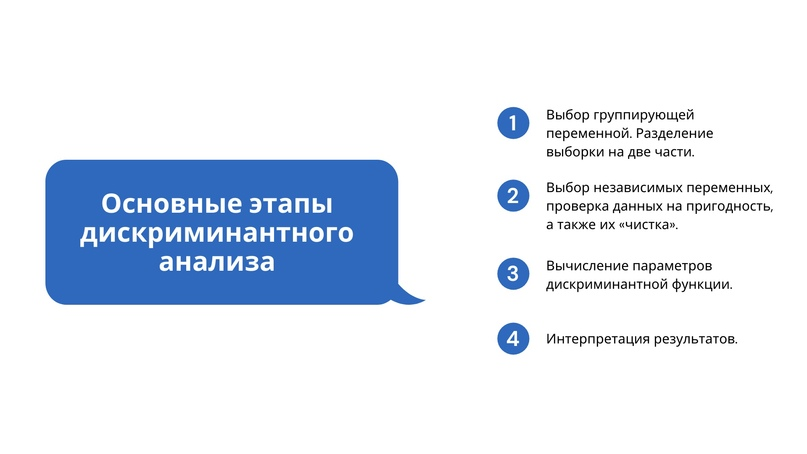 Вычислительный подход 
С вычислительной точки зрения дискриминантный анализ очень похож на дисперсионный анализ. Рассмотрим следующий простой пример. Предположим, что вы измеряете рост в случайной выборке из 50 мужчин и 50 женщин. Женщины в среднем не так высоки, как мужчины, и эта разница должна найти отражение для каждой группы средних (для переменной Рост). Поэтому переменная Рост позволяет вам провести дискриминацию между мужчинами и женщинами лучше, чем, например, вероятность, выраженная следующими словами: "Если человек большой, то это, скорее всего, мужчина, а если маленький, то это вероятно женщина". 
Вы можете обобщить все эти доводы на менее "тривиальные" группы и переменные. Например, предположим, что вы имеете две совокупности выпускников средней школы - тех, кто выбрал поступление в колледж, и тех, кто не собирается это делать. Вы можете собрать данные о намерениях учащихся продолжить образование в колледже за год до выпуска. Если средние для двух совокупностей (тех, кто в настоящее время собирается продолжить образование, и тех, кто отказывается) различны, то вы можете сказать, что намерение поступить в колледж, как это установлено за год до выпуска, позволяет разделить учащихся на тех, кто собирается и кто не собирается поступать в колледж (и эта информация может быть использована членами школьного совета для подходящего руководства соответствующими студентами).
Итог. Итак, при интерпретации дискриминантной функции для нескольких совокупностей и нескольких переменных, вначале хотят проверить значимость различных функций и в дальнейшем использовать только значимые функции. Затем, для каждой значащей функции вы должны рассмотреть для каждой переменной стандартизованные коэффициенты бета. Чем больше стандартизованный коэффициент бета, тем большим является относительный собственный вклад переменной в дискриминацию, выполняемую соответствующей дискриминантной функцией. В порядке получения отдельных "осмысленных" значений дискриминирующих функций можно также исследовать матрицу факторной структуры с корреляциями между переменными и дискриминирующей функцией. В заключение, вы должны посмотреть на средние для значимых дискриминирующих функций для того, чтобы определить, какие функции и между какими совокупностями проводят дискриминацию.